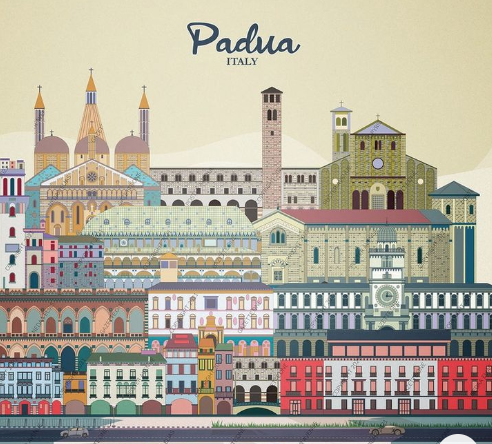 4ο  Ευρωπαϊκό μαθητικό συνέδριο ΕΛΕΜΑΣΥΝΠANTOBA 2025«Ο Σαίξπηρ στην Πάντοβα και το ημέρωμα της στρίγγλας»“Shakespeare in the city of Padua and the taming of the Shrew "
1ο ΓΥΜΝΑΣΙΟ ΠΕΥΚΗΣ
1st Jr. High School of Pefki
Θεατρικό δρώμενο
Βόλτα στο κέντρο της Αθήνας…στην Πλάκα…A: Άντε πάλι προετοιμασίες!...ουφ!A:A walk around the center of Athens... in Plaka...A: "Here we go again with the preparations! Ugh!"
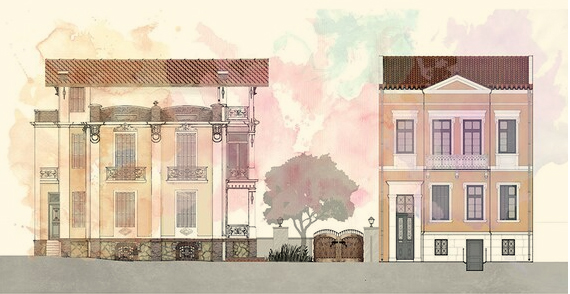 B: Τι ξεφυσάς; Για ποιες προετοιμασίες λες;B:"Why the sigh? What preparations are you talking about?"
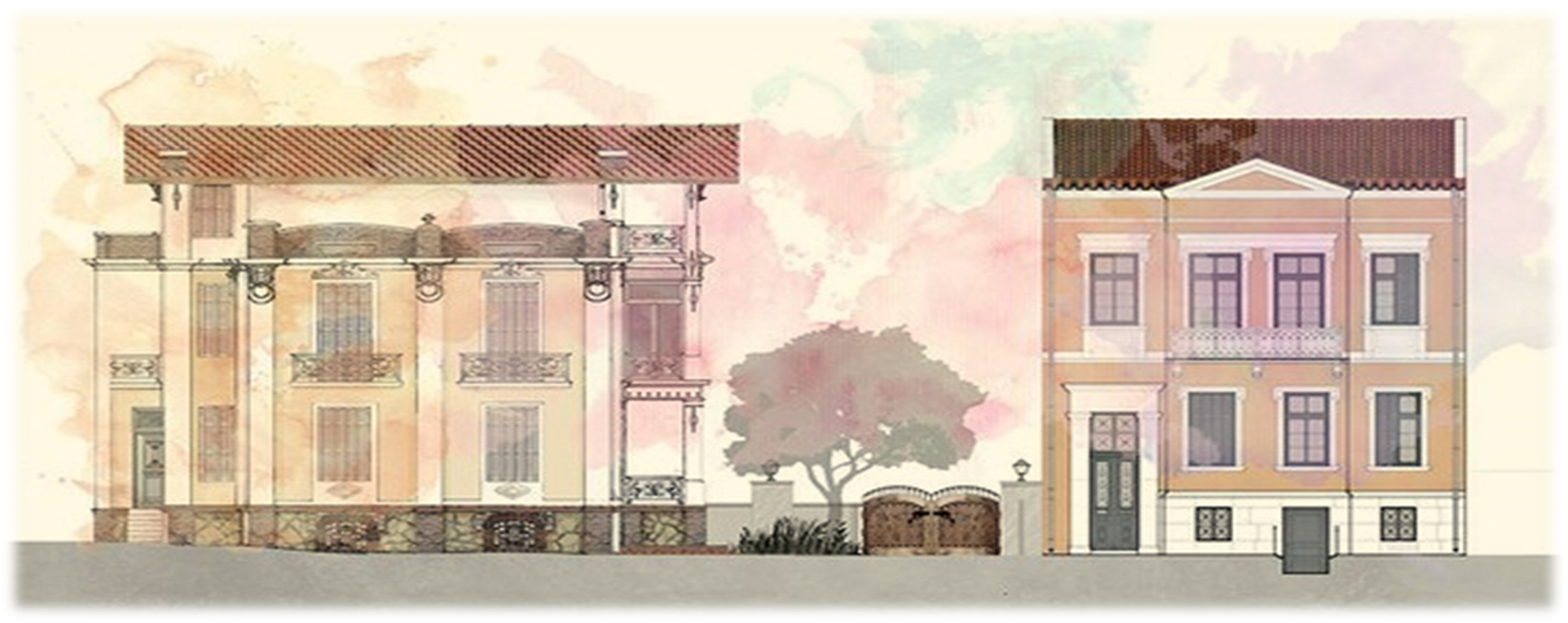 Α: Ε...να λέω για τις προετοιμασίες για το 4ο μαθητικό συνέδριο της ΕΛΕΜΑΣΥΝ, στην Πάντοβα…Πέρυσι Πράγα…..φέτος Πάντοβα…Α: Α "Well... All the preparations for the 4th student conference of ELEMASYN, in Padua... Last year it was Prague… this year it’s Padua..."
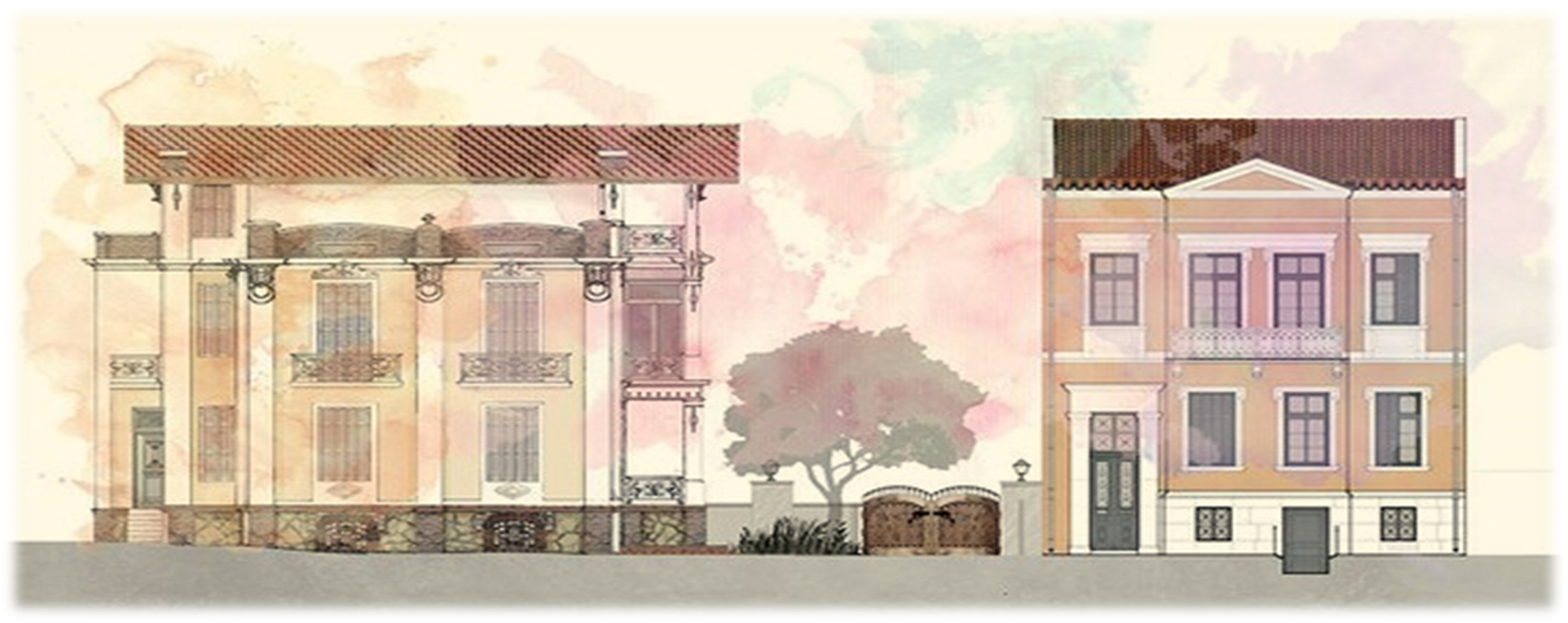 Β: Και δε χαίρεσαι;Α: Πώς! Χαίρομαι…αλλά να… η εργασία είναι κάπως απαιτητική…Β: : "And aren’t you excited?"Α: Of course, I am! But you know… the work is a bit demanding."
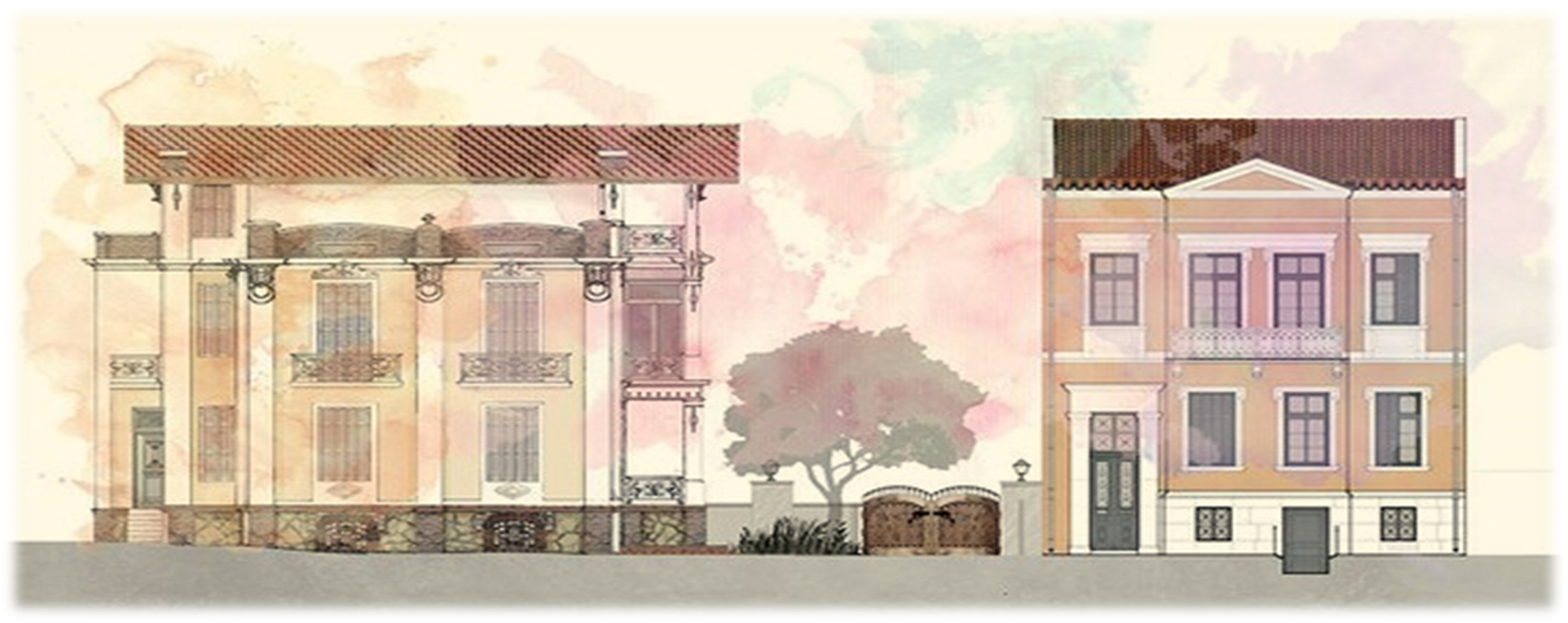 Β: Τι ετοιμάσατε δηλαδή; Α: Αποσπάσματα από μια σεξπηρική κωμωδία …η στρίγγλα που έγινε γατάκι…κάπως έτσι λέγεται…Β: What have you prepared exactly?"Α: Scenes from a Shakespearean comedy… something like 'The ShrewWho Became a Kitten'… or something like that."
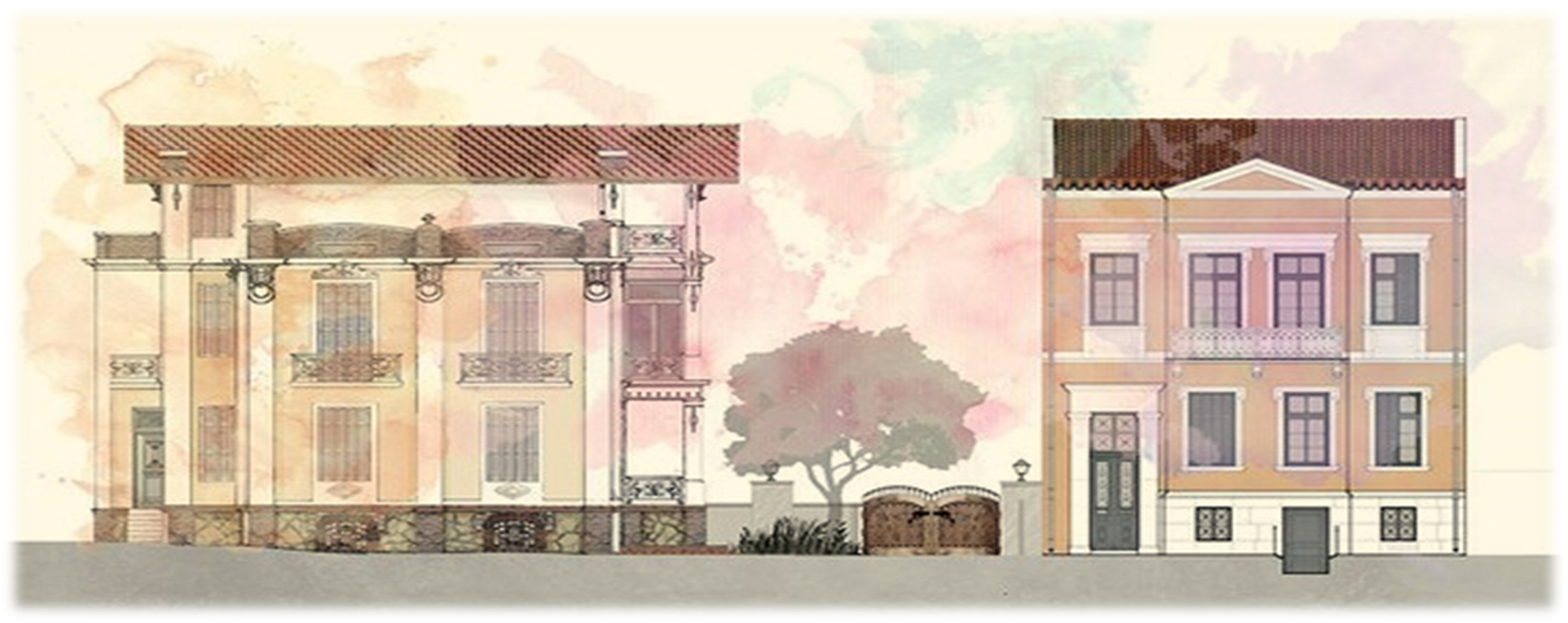 Β: Γατάκι; Αρνάκι θες να πεις… Το «Ημέρωμα της στρίγγλας» εννοείς;Α: Ναι αυτό…η στρίγγλα που έγινε αρνάκι…Β: "A kitten? Don’t you mean a lamb? You’re talking about The Tamingof the Shrew, right?"Α: Yeah, that one… the shrew who became a lamb."
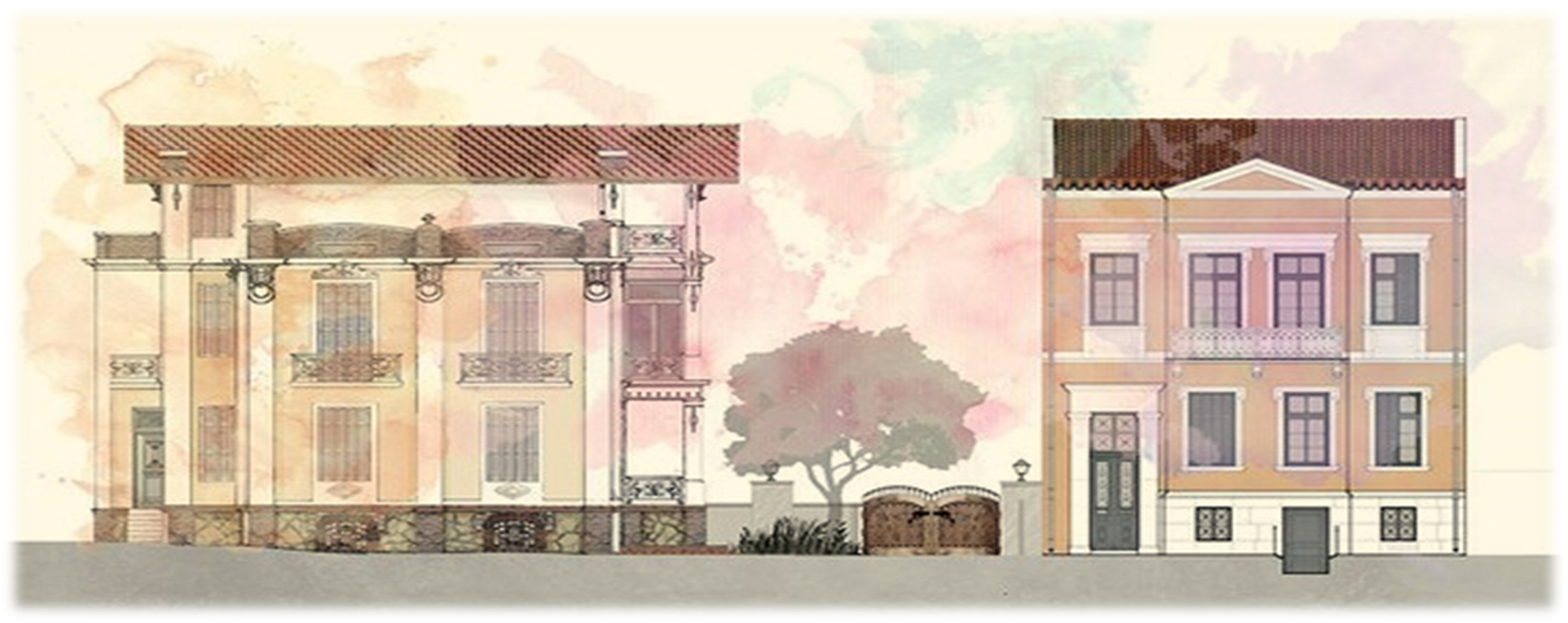 Β: Καταπληκτική κωμωδία…και διαδραματίζεται στην Πάντοβα…Α: Καλά είχε πάει ποτέ ο Σαίξπηρ στην Πάντοβα;Β: : "Amazing comedy... and it’s set in Padua!"Α: Wait, had Shakespeare ever visited Padua?"
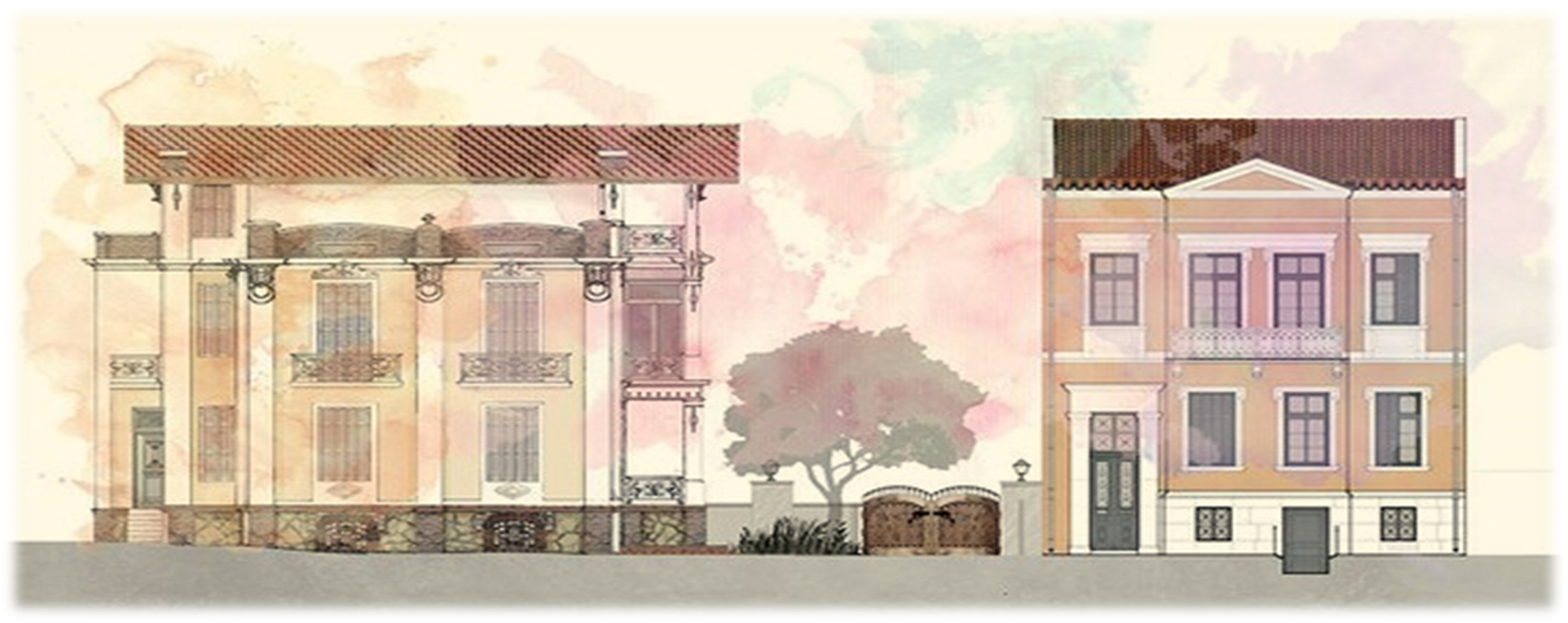 Β: Δεν είναι σίγουρο αν είχε πάει, αλλά αποτελεί σκηνικό σε πολλά από τα έργα του Σαίξπηρ όπως άλλωστε η Βερόνα και η Βενετία…Α: Α μάλιστα…B: "It’s not certain if he had, but Padua is the backdrop for many of his plays, just like Verona and Venice."Α: "Oh, I see…"
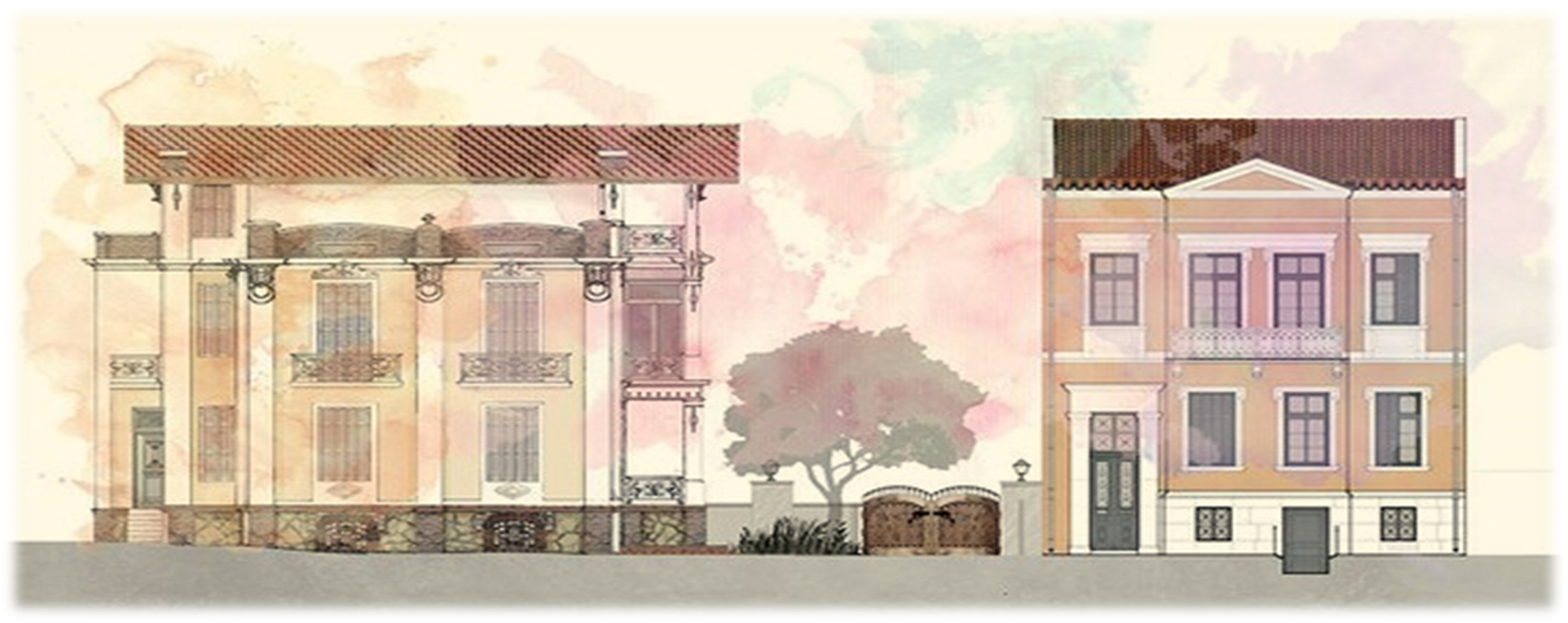 Α: Και συ που ξέρεις τα πολλά …για πες μου…τι γνωρίζεις για την υπόθεσή της;Β: Για την υπόθεσή της; ΄Ακου, λοιπόν…A: "So, since you seem to know so much… tell me, what’s the plot about?"B: "The plot? All right, listen …"
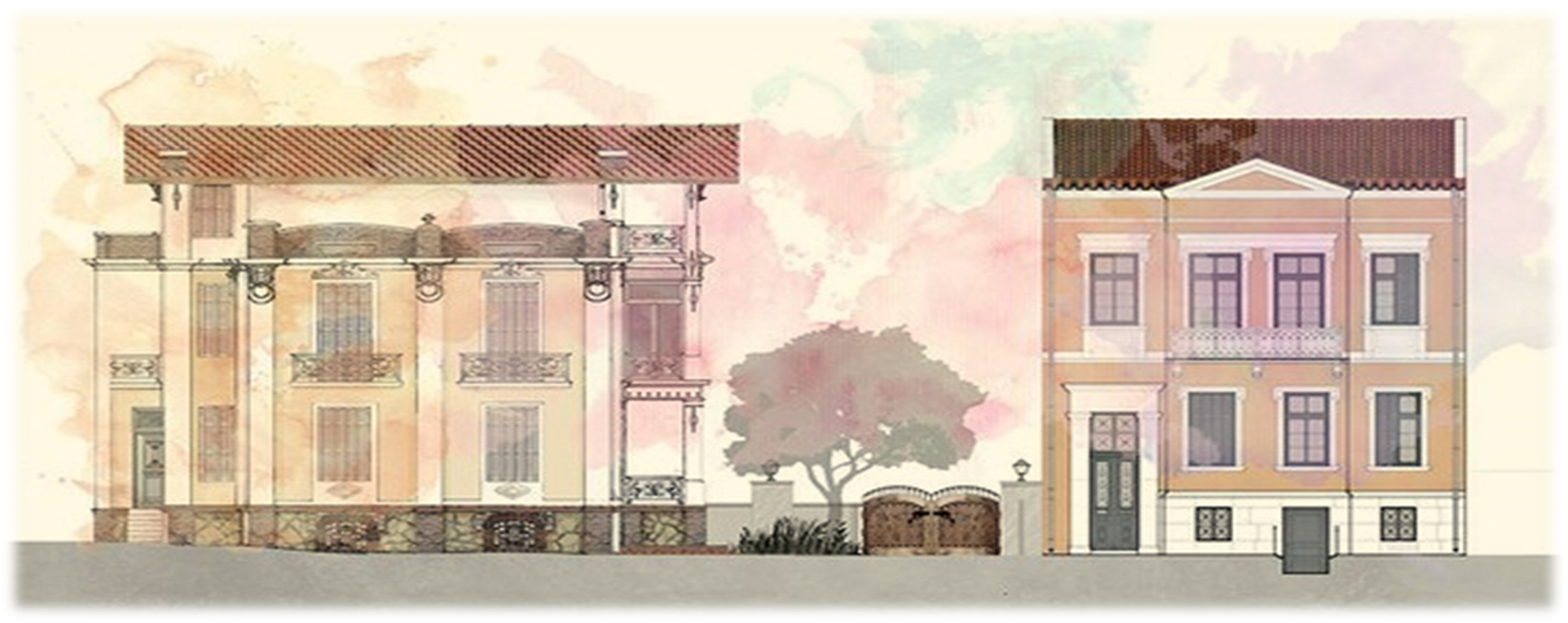 Β: Η ιστορία, όπως σου είπα, διαδραματίζεται στην πόλη της Πάντοβα, στην Ιταλία και επικεντρώνεται σε δύο αδερφές, την Κατερίνα και τη Μπιάνκα…B: As I told you, the story takes place in the city of Padua, Italy, and focuses on two sisters, Katherina and Bianca.
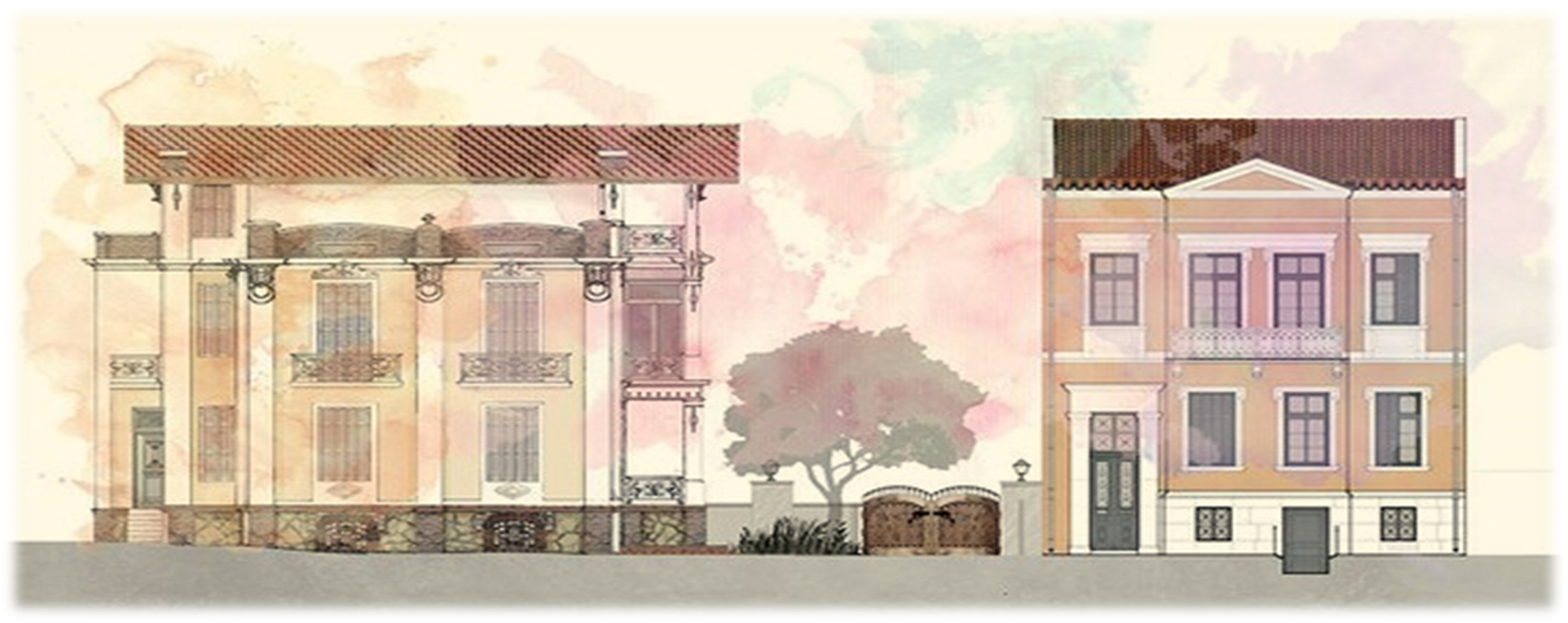 Β: Η Κατερίνα είναι γνωστή για την έντονη και δύστροπη προσωπικότητά της, ενώ η Μπιάνκα είναι γλυκιά και ευγενική. Ο πατέρας τους ο Μπατίστα αποφασίζει ότι η Μπιάνκα δεν μπορεί να παντρευτεί μέχρι να βρει σύζυγο η Κατερίνα…B: "Katherina is known for her strong and difficult personality, while Bianca is sweet and gentle. Their father, Baptista, decides that Bianca cannot marry until Katherina finds a husband first..."
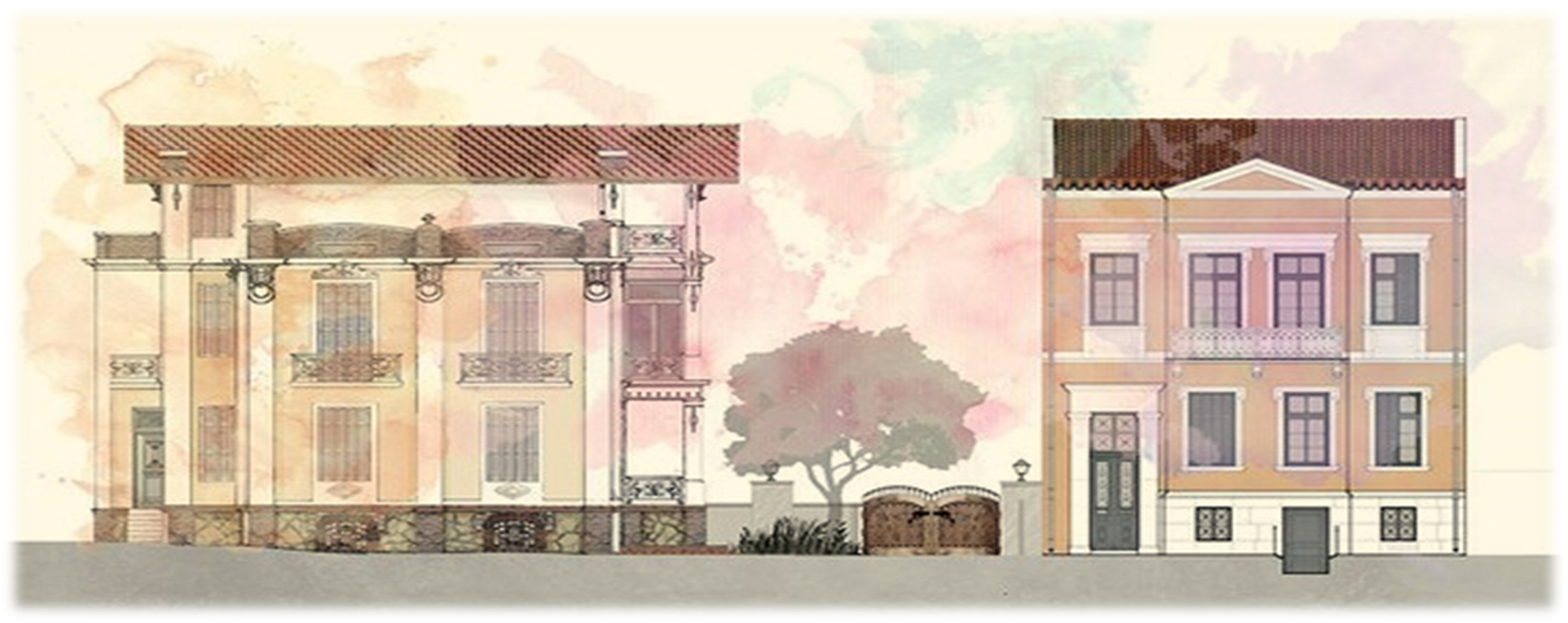 Α: Έλα…Β:  Ναι, ναι έτσι ακριβώς! Και… όπως καταλαβαίνεις…αυτό δημιουργεί ένα πρόβλημα, καθώς πολλοί άνδρες ενδιαφέρονται για την Μπιάνκα, αλλά κανείς δεν τολμά να πλησιάσει την Κατερίνα…A: "Go on..."B:  "Yeah, exactly! And…as you can imagine… this creates a problem because many men are interested in Bianca, but no one dares to approach Katherina."
Α: Πολύ στριμμένη πρέπει να ήτανε…Β: Αν ήταν λέει…αλλά άκου και τη συνέχεια…A: "She must’ve been really tough, huh?"B: "Oh, tough doesn’t even begin to describe it… but listen to what happens next…"
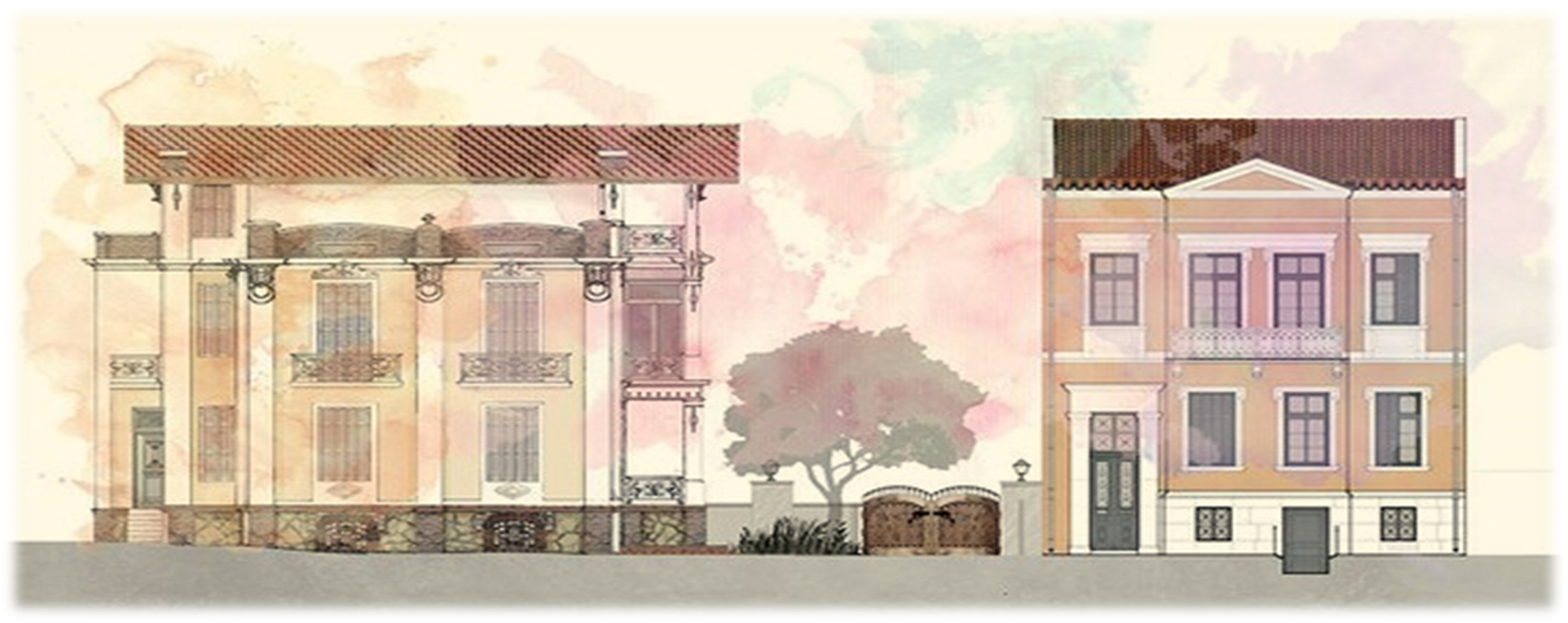 Β: Εδώ έρχεται ο Πετρούκιο, ένας άντρας από τη Βερόνα, που αποφασίζει να παντρευτεί την Κατερίνα και προσπαθεί να διορθώσει το δύστροπο χαρακτήρα της... B: "This is where Petruchio comes in, a man from Verona, who decides to marry Katherina and attempts  to  ‘tame’ her."
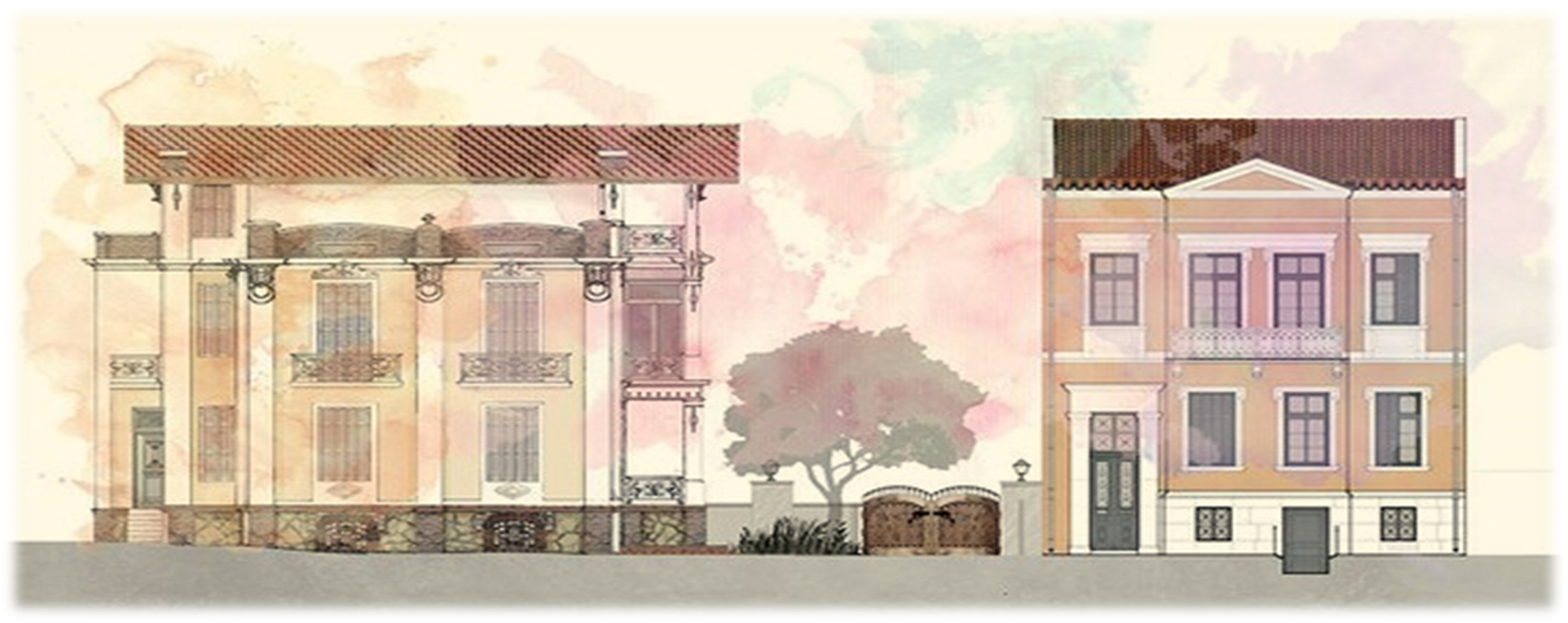 Β: Και …μέσα από μια σειρά από κωμικές και συχνά ακραίες καταστάσεις, ο Πετρούκιο προσπαθεί ν’ αλλάξει τη συμπεριφορά της Κατερίνας. Η Κατερίνα φαίνεται να υποχωρεί και να αποδέχεται τον Πετρούκιο ως σύζυγό της, αν και… το αν πραγματικά ‘άλλαξε’ ή απλώς παίζει το ρόλο της …είναι θέμα συζήτησης…B: "And… through a series of comic and often extreme situations, Petruchio tries to change Katherina’s behaviour. She seems to give in and accept Petruchio as her husband, though whether she’s truly ‘tamed’ or just playing along… well, that’s up for debate."
Α: Μια χαρά τα ξέρεις! Μωρέ μπράβο!...Β: Πες μου τώρα γιατί η εργασία σας είναι τόσο απαιτητική;A: "You really know all about it! I’m impressed!”B: "Now tell me, why is your project so demanding?”
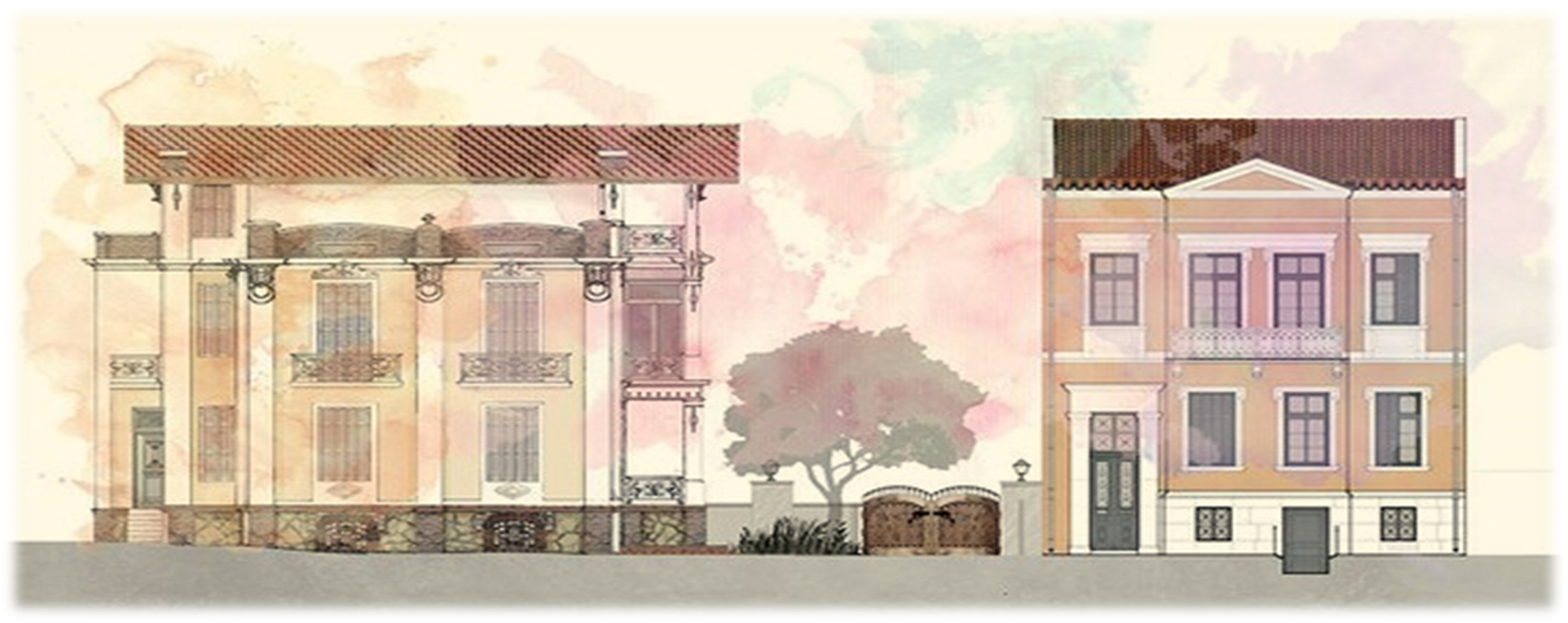 Α: Να…πρέπει να μάθουμε κάποια λόγια απ’ έξω και δεν είναι εύκολο…Β: Έλα πάρε το χαρτί σου και προσπαθήστε με την… να παίξετε κάποιες από τις σημαντικότερες σκηνές… Έτσι θα τις μάθετε τέλεια… A: "Well, we have to memorize some lines, and it's not easy..."B: "Come on, get your script and try acting out some of the key scenes… That’ll help you learn them perfectly!"
Α: Ευχαρίστως…έλατε πάμε παιδιά…A: "Gladly… come on guys…”
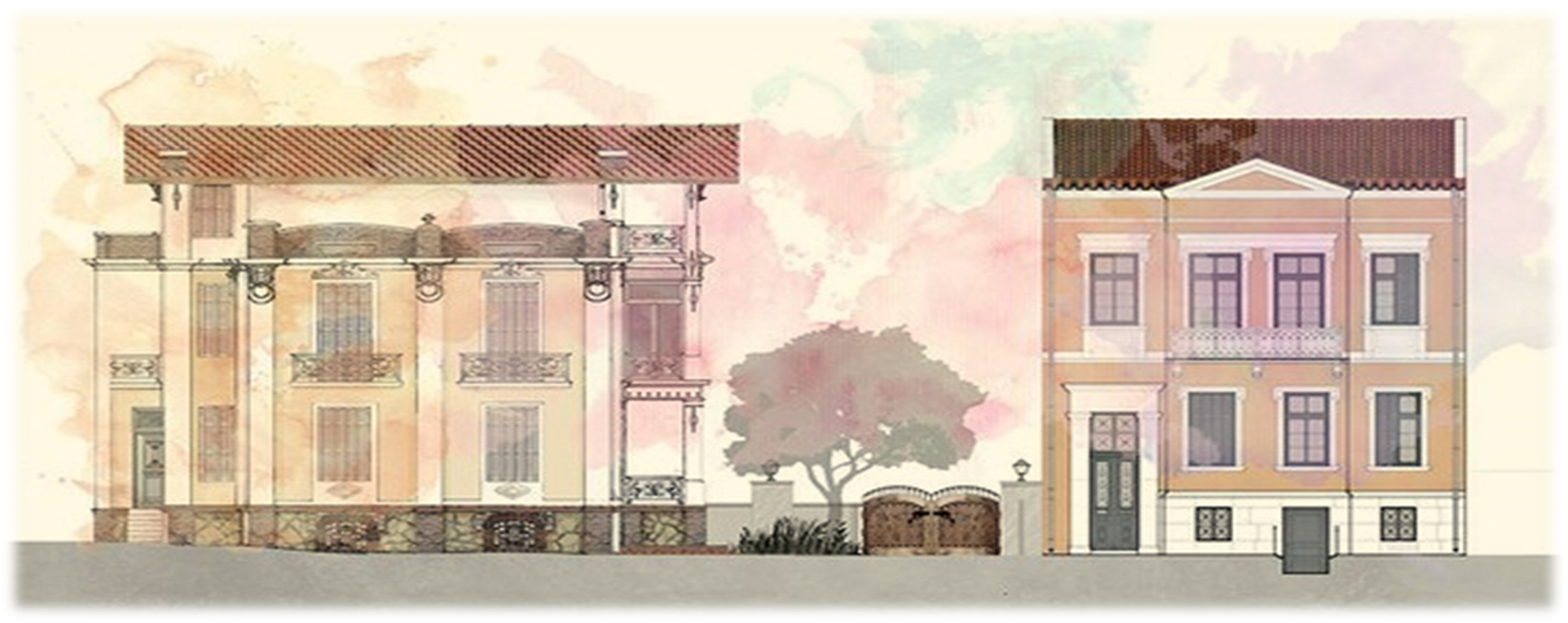 Γ: Πράξη 1, Σκηνή 2ΑΦΗΓΗΤΡΙΑ ΓΟ Πετρούκιος (Petruchio) καταφθάνει στην Πάντοβα και αναζητά φίλους, δηλώνοντας τον σκοπό της επίσκεψής του.
Act 1, Scene 2
Narrator C
Petruchio arrives in Padua, looking for friends and announcing his intentions.
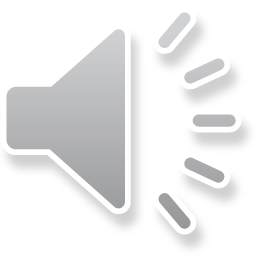 Petruchio:“Verona, for a while I take my leave,To see my friends in Padua; but of allMy best beloved and approved friend,Hortensio; and I trow this is his house.Here, sirrah Grumio; knock, I say.”
Πετρούκιος: "Βερόνα, σε αποχαιρετώ για λίγο,για να δω τους φίλους μου στην Πάντοβα· αλλά πάνω απ' όλους,τον καλύτερο και πιστότερο φίλο μου, τον Ορτένσιο· και νομίζω πως αυτό είναιτο σπίτι του.Εδώ, Γκρούμιο· χτύπα, λέω."
Act 1, Scene 2Narrator C
Hortensio asks his friend, Petruchio, what favorable wind brings him to Padua
Πράξη 1, Σκηνή 2ΑΦΗΓΗΤΡΙΑ ΓΟ Ορτένσιος (Hortensio) ρωτάειτο φίλο του τον Πετρούκιο ποιος καλός άνεμος τον φέρνειστην Πάντοβα.
Ορτένσιο:«…Και πες μου τώρα, φίλε μου, ποιος καλός αέρας σ’ έφερε δω στην Πάντοβα απ’ την παλιά Βερόνα;»
Hortensio:“...And tell me now, sweet friend,what happy gale blows you toy Padua here from old Verona?”
Πετρούκιος:«…Εν ολίγοις, σινιόρ Ορτένσιε, έτσι είν’ η δουλειά με μένα: ο Αντώνιος, ο πατέρας μου, αναπαύτηκε, κι εγώ ρίχτηκα στην περιπέτεια, μήπως και βρω γυναίκα και προκόψω όσο μπορώ…»
Petruchio :
“ …But in a few, Signior Hortensio,thus it stands with me:Antonio, my father,is decease’dAnd I have thrust  myself into this maze,Haply to wiveand thrive aw best I may;…”
…Ορτένσιος:«…Μπορώ, Πετρούκιε, να σου βρω εγώ γυναίκαπλούσια, νέα κι όμορφη, κι αναθρεμμένη, όπως ταιριάζει σε μια αρχοντοπούλα: μα ‘χει ένα ελάττωμα – που αυτό πολύ την ελαττώνει – είναι ανυπόφορα στριμμένη, στρίγγλα, πεισματάρα, πάνω από κάθε μέτρο… πατέρας της είναι ο Μπατίστας ο Μινόλας, ένας καλόκαρδος, πολιτισμένος άρχοντας. Αυτή τη λένε Κατερίνα Μινόλα, περίφημηστην Πάδοβα για την κακιά της γλώσσα»Hortensio:”  I can, Petruchio, help thee to a wife. With wealth enouph, and young and beauteous;brought up as best becomes a gentlewoman: her only fault, -and that is faults enouph,- Is, that she is intolerable curst, and shrewd and froward, so beyond all mesure….her fatheris Batista Minola, an affable and courteous gentleman;Her nameis Katherina Minola, renown’d in Padua for her scolding tongue”
Act 4, Scene 1Narrator C
Petruchio, later on decides to meet and ‘tame’ Katherina, using methods that exhaust her, depriving her of food and sleep.
Πράξη 4, Σκηνή 1ΑΦΗΓΗΤΡΙΑ ΓΟ Πετρούκιος αργότερα  αποφασίζει να γνωρίσει καινα «ημερώσει» την Κατερίνα, χρησιμοποιώντας μεθόδουςπου την εξαντλούν, αποστερώντας της φαγητόκαι ύπνο.
Μαθήτρια: Σοβαρολογούμε τώρα;Τι ακούνε τα αυτάκια μου;
Student: Are we serious now? What am I hearing?
Πετρούκιος: (…)Έχω έναν άλλο τρόπο να εξημερώσω την άγρια Κατερίνα μου,να την κάνω να έρθει και να γνωρίσει το κάλεσμα του φύλακά της.(…)Δεν έφαγε τίποτα σήμερα,και δεν θα φάει τίποτα·χθες το βράδυ δεν κοιμήθηκε, ούτε απόψε θα κοιμηθεί·
Petruchio:(…)'Another way I haveto man my haggard,To make her come and know her keeper's call.(…)She eat no meat today, nor none shall eat;Last night she slept not, nor to-night she shall not;’
Πετρούκιος:…Όπως με το φαγητό, κάποιο αδικαιολόγητο λάθοςθα βρω στην τακτοποίηση του κρεβατιού·κι εδώ θα πετάξω το μαξιλάρι, εκεί τον υποστήριγμα,προς τα εδώ το κάλυμμα, αλλού τα σεντόνια:Ναι, και μέσα σε αυτή την αναταραχή σκοπεύωνα το κάνω σαν να νοιάζομαι υπερβολικά για αυτήν·Και τελικά θα μείνει ξύπνια όλη τη νύχτα:Και αν τύχει να γλαρώσει, θα φωνάζω καιθα μαλώνωκαι με τον θόρυβο θα την κρατάω ξύπνια.(...) κι έτσι θα περιορίσω το τρελό και ισχυρογνώμονά της χαρακτήρα.Όποιος ξέρει καλύτερο τρόπο να ημερώσει μια στρίγγλα, ας μιλήσει τώρα: είναι φιλανθρωπίανα το δείξει."
Petruchio:
Αs with the meat, some undeserved faultI'll find about the making of the bed;And here I'll fling the pillow, there the bolster,This way the coverlet, another way the sheets:Ay, and amid this hurly I intendThat all is done in reverend care of her;And in conclusion she shall watch all night:And if she chance to nod I'll rail and brawlAnd with the clamour keep her still awake.(…) And thus I'll curb her mad and headstrong humour.He that knows better how to tame a shrew,Now let him speak: 'tis charity to show.”
Πράξη 4, Σκηνή 3ΑΦΗΓΗΤΡΙΑ ΓΗ Κατερίνα (Katherine), εξαντλημένη από τις μεθόδους του Πετρούκιου, προσπαθεί να αντέξει τη σκληρότητά του, καθώς της αρνείται φαγητό και ρούχα.
Act 4, Scene 3Narrator C

Katherina, worn out by Petruchio's tactics, struggles to endure his harshness as he denies her food and clothes.
Μαθήτρια: Αλήθεια τώρα; Πολύ αναχρονιστικό αυτό το έργο…Student: Really now? the play is very obsolete
Άλλη μαθήτρια: περίμενε ν’  ακούσουμε τι θα πει…η δόλια	…
Another student: Wait, let’s hear what the poor womanhaw to say”
Κατερίνα: "Όσο περισσότερο αδικία μου κάνει, τόσο περισσότερο φαίνεται η κακία του:Τι, με παντρεύτηκε για να με αφήσει να πεθάνω από την πείνα;Οι ζητιάνοι που έρχονται στην πόρτα του πατέρα μου,παίρνουν αμέσως βοήθεια όταν τη ζητούν·αν όχι, αλλού βρίσκουν φιλανθρωπία:αλλά εγώ, που ποτέ δεν ήξερα να ζητώ,ούτε ποτέ είχα ανάγκη να ζητήσω,πεθαίνω από την πείνα, ζαλίζομαι απότην έλλειψη ύπνου,με ξυπνάνε με όρκους και με τρέφουνμε καυγάδες:Και αυτό που με πειράζει περισσότερο από όλες αυτές τις στερήσεις,είναι ότι το κάνει στο όνομα της τέλειας αγάπης·(…)."
Katherine:
“The more my wrong, the more his spite appears:What, did he marry me to famish me?Beggars, that come unto my father's door,Upon entreaty, have a present alms;If not, elsewhere they meet with charity:But I, who never knew how to entreat,Nor never needed that I should entreat,Am starved for meat, giddy for lack of sleep,With oaths kept waking and with brawling fed:And that which spites me more than all these wants,He does it under name of perfect love;(…)
Act 5, Scene 2Narrator C
At the end of the play, Katherina delivers a speech about women’s obedience to their husbands after she has been ‘tamed’ by Petruchio.
Πράξη 5, Σκηνή 2ΑΦΗΓΗΤΡΙΑ ΓΣτο τέλος του έργου, η Κατερίνα κάνει μια ομιλία για την υπακοή των γυναικών προς τους άνδρες τους, αφού φαίνεται να έχει αλλάξει ο χαρακτήρας της με τις ενέργειες του Πετρούκιου.
Κατερίνα: (…)Όπως η υπακοή που οφείλει ο υπήκοος στον πρίγκιπα,έτσι και μια γυναίκα οφείλει στον άντρα της·Και όταν είναι εχθρική, κατσούφα, σκυθρωπή και ξινή,και δεν υπακούει στην έντιμη θέλησή του,τι είναι αυτή παρά μια άθλια επαναστάτρια,και μια άχαρη προδότρια στον αγαπημένο της κύριο;Ντρέπομαι που οι γυναίκες είναι τόσο ανόητεςπου προσφέρουν πόλεμο εκεί που θα έπρεπε να γονατίζουν για ειρήνη·ή που αναζητούν εξουσία, υπεροχή και κυριαρχία,ενώ είναι υποχρεωμένες να υπηρετούν, να αγαπούν και να υπακούν."
Katherine:
(…) Such duty as the subject owes the princeEven such a woman oweth to her husband;And when she is froward, peevish, sullen, sour,And not obedient to his honest will,What is she but a foul contending rebelAnd graceless traitor to her loving lord?I am ashamed that women are so simpleTo offer war where they should kneel for peace;Or seek for rule, supremacy and sway,When they are bound to serve, love and obey.”
Ακούγονται αποδοκιμασίες…
Sounds of disapproval are heard...
Β: Έχετε δίκιο που αντιδράτε έτσι…η αλήθεια είναι ότι το έργο αυτό έχει προκαλέσει πολλές συζητήσεις σχετικά με τις σχέσεις των δύο φύλων κυρίως λόγω της φαινομενικά αναχρονιστικής προσέγγισης για τη θέση της γυναίκας μέσα στο γάμο….B: I understand why you're reacting this way... The truth is, this playhas stirred a lot of conversations about gender roles, especiallybecause of its old-fashioned ideas about a woman's place in marriage...
Μαθητής: Σήμερα, όμως, οι σχέσεις των δύο φίλων είναι βασισμένες στην ισότητα, το σεβασμό και την αμοιβαία συνεργασία… δεν είναι έτσι;
But nowadays, relationships between men and women are built on equality, respect, and working together… right?
Β: Ασφαλώς! Ωστόσο, αν και έχει σημειωθεί σημαντική πρόοδος σε θέματα ισότητας, οι παραδοσιακές και πατριαρχικές αντιλήψεις, όπως αυτές που συναντάμε στο έργο του Σaίξπηρ εξακολουθούν να εμφανίζονται σε διάφορες μορφές…
B: Definitely! Although we've made a lot of progress toward But nowadays, relationships between men and women are built on equality, respect, and working together… right?
Μαθήτρια: Όπως και να έχει…, παιδιά, το έργο μπορεί να λειτουργήσει ως μια αφορμή για να σκεφτούμε πώς εξελίχθηκαν οι αντιλήψεις σχετικά με το φύλο και τις εξουσιαστικές σχέσεις…
Student: Either way, everyone, this play can give us a chanceto think about how views on gender and power have changed over time...
Άλλη μαθήτρια: …Αν και η αλλαγή του χαρακτήρα μιας γυναίκας στο έργο μπορεί να θεωρηθεί ως καταπίεση, μια πιο σύγχρονη ανάγνωση θα μπορούσε να εστιάσει στο πώς η αμοιβαία κατανόηση και η επικοινωνία πρέπει να βρίσκονται στο επίκεντρο κάθε σχέσης…Another student:And while a woman’s character changing in the play might seem like oppression, a more modern view could focus on how mutual understanding and good communication should be at the centre of every relationship...
Όλοι μαζί: …Οι καιροί αλλάζουν…….ευτυχώς προς το καλύτερο!!!
All together: …Times are changing…  
... and thankfully, for the better!
Ευχαριστούμε Πάντοβα!Thank you Padua!
Συμμετείχαν οι μαθητές:
Διονυσία Μαρούτα                            Dionysia  MaroutaΣπυριδούλα Μπεχλούλη                  Spyridoula BechlouliΕλένη Μπιζαούρτης Γκαλάν           Eleni Bizaourtis GkalanΒάια Μπλιώνα                                    Vaia  BlionaΑγγελίνα Μποζίκα                             Aggelina BozikaΜπόκοτα Ελένη                                 Bokota EleniΜελίνα-Ασπασία Μυλωνά              Melina-Aspasia MylonaΝεφέλη Νίκα                                      Nefeli NikaΒασιλική Νικολοπούλου                 Nikolopoulou VasilikiΓεώργιος Οικονόμου                       Georgios OikonomouΙωάννα- Φιλοθέη Παντελίδου       Ioanna-Filothei Pantelidou Ευανθία Παπαδέα                            Evanthia Papadea Ελένη Πασβαντίδη                           Eleni PasvantidiΕμμανουήλ-Μάριος Πατέλης        Emmanouil -Marios PatelisΕυανθία Πλατινού                            Evanthia Platinou Αλίκη Σαμιώτη                                  Aliki SamiotiΑλίκη Σιαμάτρα                                Aliki SiamatraΔημήτρης Σταθόπουλος                 Dimitris StathopoulosΚων/νος Σταυρακάκης                   Konstantinos StavrakakisΒασιλική Τσολάκη                           Tsolaki VasilikiΝικόλαος Χατζόπουλος                  Nikolaos ChatzopoulosΑικατερίνη Χατζοπούλου              Aikaterini Chatzopoulou
Μαθητές Β’ ΓυμνασίουΒ’ grade High School Students
Κων/νος Αθανασόπουλος           Konstantinos AthanassopoulosΓεώργιος Γερακάρης                   Georgios GerakarisΜελίνα Γεροδήμου                       Melina GerodimouΓεώργιος Γεωργακόπουλοs       Georgios  GeorgakopoulosΣταύρος Γκρους                            Stavros GkrousΕμμανουήλ Δήμου                       Emmanouil DimouΓεώργιος Ζάγκος                          Georgios ZagkosΜαρκέλλα Ζερβοπούλου            Markella ZervopoulouΔημήτρης Καλορίτης                   Dimitris KaloritisΖωή Μαρία Καρναβά                  Zoe Maria KarnavaΑδαμάντιος Κουνάδης                Adamantios KounadisΝικόλαος Κουρτέσης                   Nikolaos KourtesisΑσπασία Κρητικού                       Aspasia KritikouΝικόλαος Λάζος                            Nikolaos LazosΜαρκέλλα Μανιατοπούλου       Markella ManiatopoulouΑλεξάνδρα-Μαρία Μαρινάκη   Alexandra-Maria Marinaki
Συμμετείχαν οι μαθητές:
Μαθητές Α’ ΓυμνασίουΑ’ grade High School Students
Μαρία -Ελένη Ζαχαροπούλου              Maria-Eleni ZacharopoulouΙωάννης Κοντούδης                                Ioannis KontoudisΝικόλαος Λουκόπουλος                         Nikolaos LoukopoulosΜιχαήλ Μαρνελάκης                              Michalis MarnelakisΑθανάσιος Μαρούτας                             Athanasios MaroutasΑικατερίνη Μπιλάλη                               Aikaterini BilaliΜηνάς Μουντούδης                                Minas MountoudisΑθανασία Μπουκιστιάνου-                   Athanasia Boukistianou-    Χατζηδημητράκη                                     ChatzidimitrakiΧρήστος Νάκος                                        Christos NakosΝικόλαος- Ανάργυρος Ντάκουλας      Nikolaos-Anargyros NtakoulasΙωάννης Παναγιωτόπουλος                  Ioannis PanagiotopoulosΕυφροσύνη-Κάρμεν Σιώρη                   Effrosyni-Karmen SioriΧριστίνα Σφέτσα                                     Christina SfetsaΝεφέλη Τριανταφύλλου                        Nefeli Triantafyllou
Σενάριο & ΔιδασκαλίαStory Script and Teaching
Ζωή Δετσούδη                                         Zoi DetsoudiΚαθηγήτρια Φιλόλογος
Συνοδοί ΕκπαιδευτικοίAccompanying Teachers
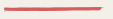 Ιωάννα Παπούλια                                   Ioanna PapouliaΓιάννης Μαρμαγγιόλης                         Giannis MarmangiolisΑλίνα Μώκου                                           Alina Mokou